مادة متخصصة تمهيدي ماجستير
أ.م.د/محمد عمارة
أستاذ مساعد بقسم الإذاعة والتليفزيون
ووكيل كلية الإعلام لشؤن خدمة البيئة وتنمية المجتمع - جامعة جنوب الوادي
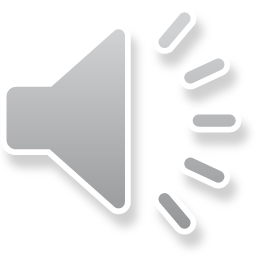 التمثيليات المسلسلة
هي التي تقدم في حلقات، حيث تقف كل حلقة عند موقف مثير، يشوق المستمع لمتابعة الأحداث في الحلقة التالية.
والمسلسل يمكن أن يكون مسلسلا شهريا أو نصف شهري أو سباعية أو خماسية.
أنواع التمثيليات المسلسلة
1ـ المسلسلة الحرة:
وهي تمثيليات مفتوحة فيمكن تناول جميع الموضوعات سواء في شكل دينية او اجتماعية او وطنية أو عاطفية او بوليسية وغيرها
2ـ تمثيليات العائلة:
وهي تمثيليات مسلسلة أبطالها شخصيات ثابتة كعائلة واحدة، ودائما ما يفضل المستمع أن تكون العائلة من الطبقة المتوسطة.
3ـ مسلسلات أوبرا الصابون:
وهي دراما عائلية، وسبب تسميتها يرجع لنشأتها في الولايات المتحدة الامريكية حيث كانت تقدم لحساب شركات صناعة الصابون الكبرى .
4ـ مسلسلات الفريق الثابت:
وهي تمثيليات مسلسلة أبطالها فريق ثابت، وكل حلقة تنتهي بنهاية الحلقة بمعنى أن المستمع يستطيع أن يفقد حلقة من الحلقات ويتابع المسلسل.
5ـ مسلسلات المكان الثابت:
وهي تدور أحداثها في مكان واحد، وتكون كل حلقة مكتملة وقائمة بذاتها، لكن جميع أحداثها تدور في مكان واحد مثل التمثيليات التي تدور احداثها في فندق او على سفينة وغيرها
6ـ مسلسلات الشخصية الثابتة:
وهنا يكون محور المسلسل نجما معروفا، او شخصية خيالية.
إنتهت المحاضرة